Delta ortamları
13. hafta
• 1. tip deltalarda akarsu süreçleri egemendir. Bu tip deltalar kaba hatları ile kıyı çizgisiningenel gidişine dik açılarla uzanan, uzunca gelişmiş, dağıtıcı akarsu ağzı barı kumlarıdır. Buuzantılar parmak biçimli bar kumları olarak adlandırılır. Mississippi Nehri'nin kuş ayağıbiçimli modern deltasında, deltayı oluşturan ana kolların denize doğru ilerlemesi, 24-32km uzunluğunda ve 6-8 km genişliğinde olan, kalın ve uzamış kum kütleleri tarafındansağlanmıştır. 1. tip deltalar gelgit genliğinin düşük, dalga enerjisinin çok az olduğu, düşüklitoral sürüklenmeye ve düşük kıyı ötesi eğime sahip ve ince taneli asılı yükün ise yüksekmiktarda olduğu yerlerde oluşur. ABD'de Mississippi, Brezilya'da Parana, Ukrayna'daDinyeper ve Venezuela'da Orinoco Deltaları bu tip deltaların örnekleridir.• 2. tip deltalarda gelgitler egemendir. Bu tip deltalar geniş, denize doğru yayılan, parmak biçimli gelgit kanalı kumu sırtları içerir. Kumlu gelgit sırtları gelgit biriktirmesi vedağıtıcı akarsu yataklarının ağızları önündeki akarsu sedimanlarının (gelgit akıntılarıtarafından ) yeniden işlenmesi ile oluşur. Bu deltalar gelgit genliğinin yüksek ve gelgitakıntılarının güçlü, dalga enerjisinin ve kıyısal sürüklenmenin az olduğu alanlarda olu-şur. Batı Avustralya'daki Ord, Pakistan'daki İndus, ABD'deki Colorado ve Bangladeş'tekiGanj (Ganges)-Brahmaputra Deltaları bu tip deltaların örnekleridir.• 3. tip deltalar dalgalar ve gelgit akıntıları tarafından şekillenir. Dalgalar kumsal-kumulsırtı komplekslerini ve kıyıya paralel uzanan setleri üretmek için nehir kumunu yenidendağıtırken, gelgit akıntıları kıyıya yaklaşık olarak dik açı ile uzanan kum dolu akarsu yatakları ve gelgit dereleri oluşturur. 3. tip deltalar orta dalga enerjili, yüksekten ortaya kadardeğişen gelgit genlikli ve litoral sürüklenmenin az olduğu alanlarda oluşur. Burma'daIrrawadi, Vietnam'da Mekong ve Romanya'da Tuna deltaları bu tip deltaların örnekleridir.
Kaynak: Doğan, U. Jeomorfolojinin Temelleri. Nobel Yayınevi, 2016. (translate Editor: Huggett R.J. Fundamentals of Geomorphology. Routhledge, Third Edition, 2011.)
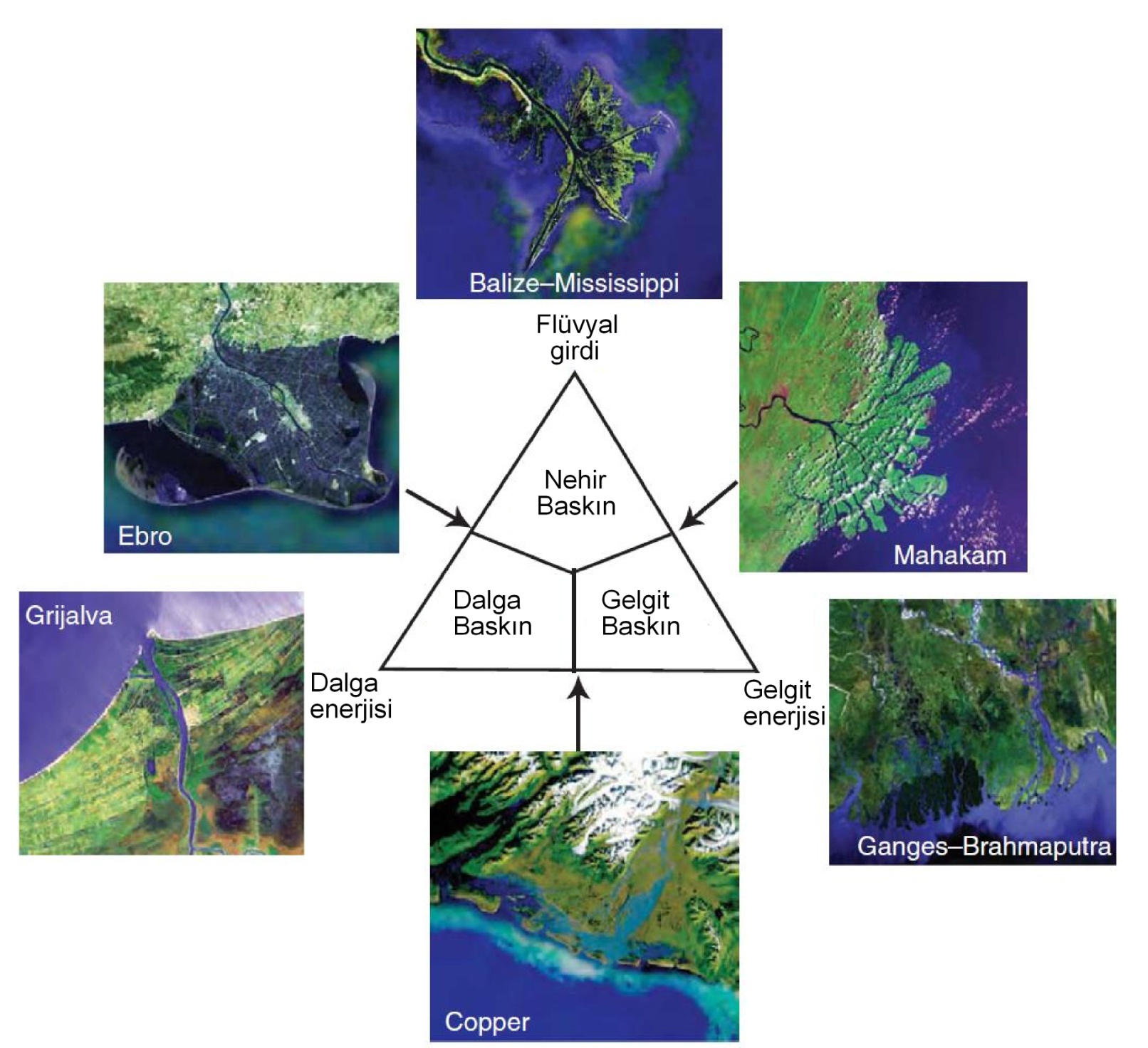 • 4. tip deltalar dağıtıcı ağız setleri olarak depolanmış parmak biçimli kum kütlelerindenveya bunların birleşerek geniş kum yaygısından oluşur. Bu tip deltalar kıyı ötesi veyakoy ağzı setleri tarafından korunan lagünlerin, koyların veya haliçlerin içerisinde gelişir.Bu deltaların gelişimi orta dalga enerjili, düşük kıyı ötesi eğimli, düşük sediman girdilive düşük gelgit genlikli koşullar tarafından belirlenir. Teksas'ta Brazos ve Kanada'daHorton deltaları bu tip deltaların örnekleridir.• 5. tip deltalar geniş kumsal sırtları ve kumul alanlarına sahiptir. Bu geniş kum örtüleri,nehir kökenli kumların dalgalar tarafından yeniden dağıtılmasıyla şekillenmiştir. Butip deltalar dalga enerjisinin sürekli olarak orta ve yüksek derecede olduğu, kıyısal sü-rüklenmenin az olduğu ve kıyı ötesi eğiminin orta eğimden dik eğime kadar değiştiğialanlarda oluşur. Brezilya'da São Francisco ve Hindistan'da Godavari Deltaları bu tipdeltaların örnekleridir.• 6. tip deltalar tamamıyla dalga etkisinin egemen olduğu kıyılarda oluşur. Dalgalar kıyılarıdüzeltir ve deltalar ince taneli terkedilmiş yatak dolguları ile ardalanan ve kıyıya paraleluzanan çok sayıdaki kumlu kıyı oku setlerinden oluşur. Bu tip deltalar kıyı boyunca tekyönlü taşınmanın ve yüksek kıyı ötesi eğimin olduğu güçlü dalgalı ortamlarda bulunur.Avustralya'da Yeni Güney Galler eyaletinde Shoalhaven ve Malezya'da Tumpat bu tipdeltaların örnekleridir.
Kaynak: Doğan, U. Jeomorfolojinin Temelleri. Nobel Yayınevi, 2016. (translate Editor: Huggett R.J. Fundamentals of Geomorphology. Routhledge, Third Edition, 2011.)
Deltalarda sedimanter yapılar ve dağılım deseni
Dune’lar, kum dalgaları, kanallar, ve parçalanma çizgisellikleri. Ripılların oluşturduğu çapraz tabakalar. Yer yer deniz dalgaları ve gel-git’in dağılımı çok fazla karmaşıklaştırmasına rağmen genelde unimodaldir.
http://users.metu.edu.tr/kaymakci/turkish/sedimentoloji_dersnotlari.pdf
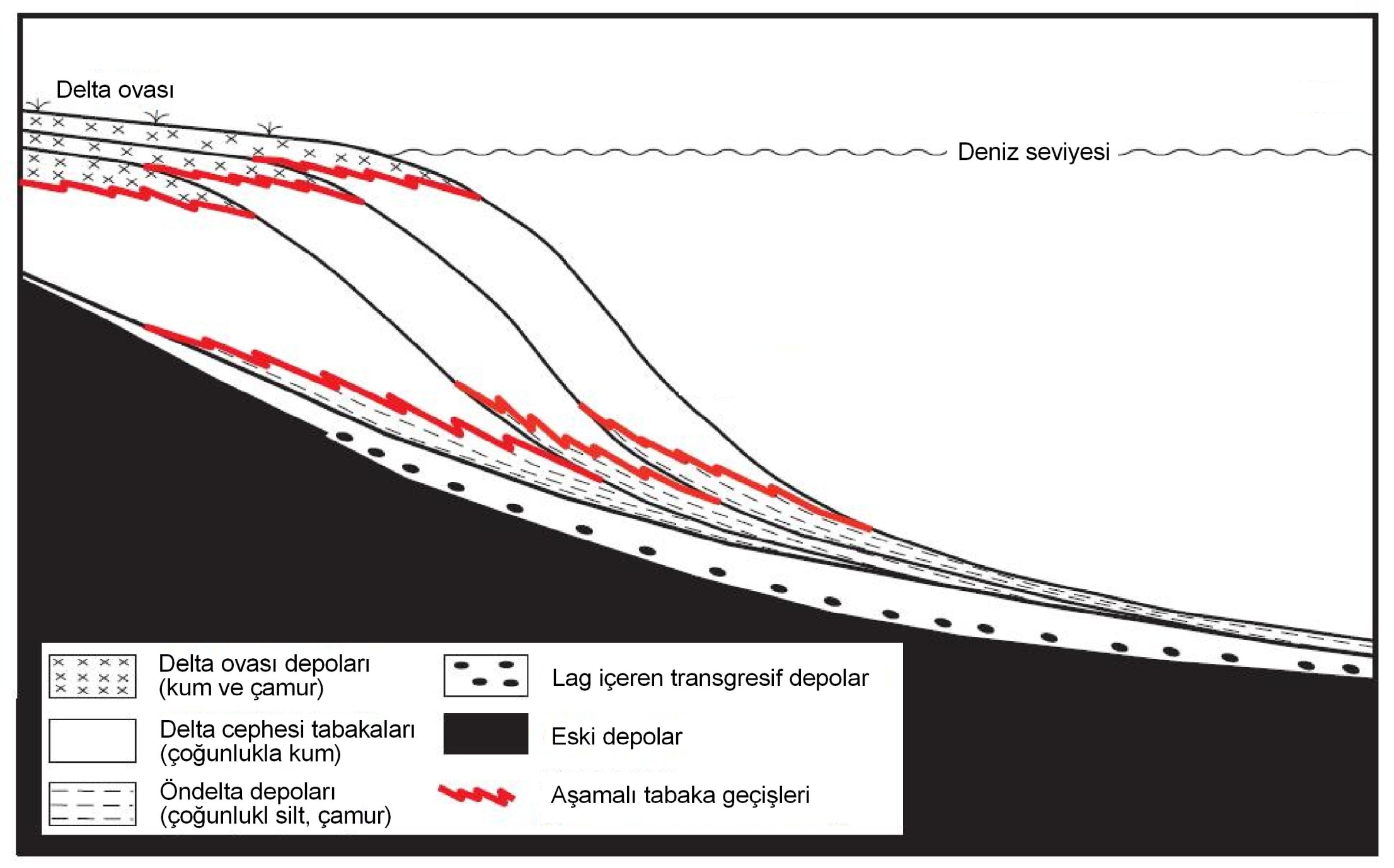 Çukurova
Missisipi nehri deltası
Büyük Menderes nehri deltası
Efes antik kenti